SOPHITORIUM ENGINEERING COLLEGE
BRANCH-B.TECH(CSE)
SEMESTER-6TH  SEM
SUBJECT-RTS(RCS6D001)
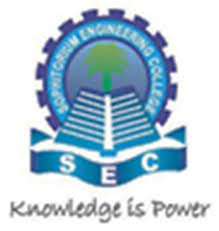 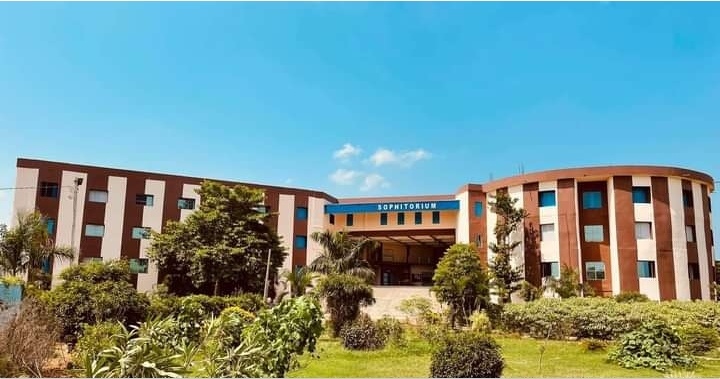 Objectives
To understand concepts of real-time system

To understand resource sharing and dependencies among real-time tasks

To understand real-time OS and Database
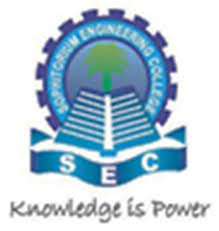 MODULE-1
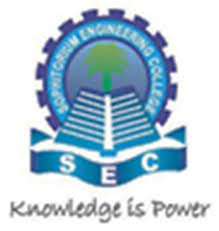 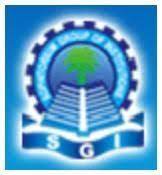 TABLE OF CONTENTS
* INTRODUCTION-What is real-time, Applications of Real-Time systems, A basic model of Real-time system

 *Characteristics of Real-time system, Safety and Reliability, Types of Real-time tasks, timing constraints

*Modelling timing constraints Real-Time Task Scheduling: Some important concepts, Types of Real-time tasks and their characteristics, Task scheduling

 *Clock-Driven scheduling, Hybrid schedulers, Event Driven scheduling, Earliest Deadline First (EDF) scheduling.

* Rate monotonic algorithm (RMA). Some issues Associated with RMA. Issues in using RMA practical situations
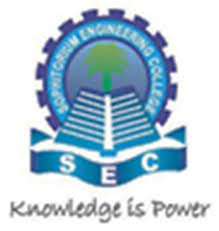 WHAT IS RTS?
INTRODUCTION

Real time system means that the system is subjected to real time, i.e., response should be guaranteed within a specified timing constraint or system should meet the specified deadline. For example: flight control system, real time monitors etc.

Terms related to Real time system:
Job – A job is a small piece of work that can be assigned to a processor and may or may not require resources.
Task – A set of related jobs that jointly provide some system functionality.
Release time of a job – It is the time at which job becomes ready for execution.
Execution time of a job – It is the time taken by job to finish its execution.
Deadline of a job – It is the time by which a job should finish its execution. Deadline is of two types: absolute deadline and relative deadline.
Response time of a job – It is the length of time from release 
        time of a job to the instant when it finishes.
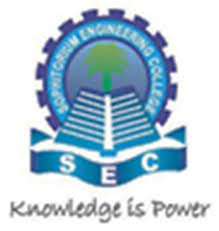 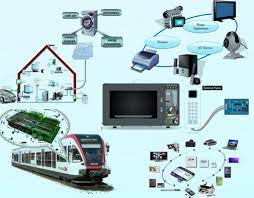 RTS APPLICATIONS
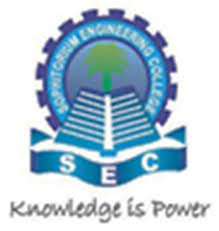 Applications of Real-time System:
1. Industrial application:Real-time system has a vast and prominent role in modern industries. Systems are made real time based so that maximum and accurate output can be obtained. In order to such things real -time systems are used in maximum industrial organizations. These system somehow lead to the better performance and high productivity in less time. Some of the examples of industrial applications are: Automated Car Assembly Plant, Chemical Plant etc.
2. Medical Science application:In the field of medical science, real-time system has a huge impact on the human health and treatment. Due to the introduction of real-time system in medical science, many lives are saved and treatment of complex diseases has been turned down to easier ways. People specially related to medical, now feel more relaxed due to these systems. Some of the examples of medical science applications are: Robot, MRI Scan, Radiation therapy etc.
3. Peripheral Equipment applications:Real-time system has made the printing of large banners and such things very easier. Once these systems came into use, the technology world became more strong. Peripheral equipment are used for various purposes. These systems are embedded with micro chips and perform accurately in order to get the desired response. Some of the examples of peripheral equipment applications are: Laser printer, fax machine, digital camera etc.
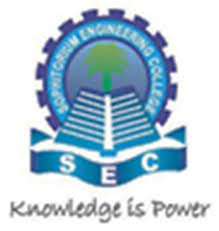 4. Telecommunication applications:Real-time system map the world in such a way that it can be connected within a short time. Real-time systems have enabled the whole world to connect via a medium across internet. These systems make the people connect with each other in no time and feel the real environment of togetherness. Some examples of telecommunication applications of real-time systems are: Video Conferencing, Cellular system etc.
5.  Defence applications:In the new era of atomic world, defence is able to produce the missiles which have the dangerous powers and have the great destroying ability. All these systems are real-time system and it provides the system to attack and also a system to defend. Some of the applications of defence using real time systems are: Missile guidance system, anti-missile system, Satellite missile system etc.
6.Aerospace applications:The most powerful use of real time system is in aerospace applications. Basically hard real time systems are used in aerospace applications. here the delay of even some  second is not allowed and if it happens, system fails. Some of the applications of real-time systems in aerospace are: Satellite tracking system, Avionics, Flight simulation etc.
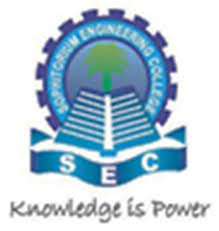 BASIC MODEL OF RTS
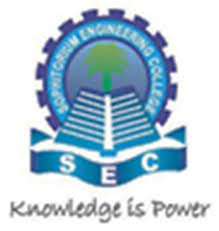 The basic model of a real-time system presents the overview of all the components involved in a real-time system.
Sensor:Sensor is used for the conversion of some physical events or characteristics into the electrical signals. These are hardware devices that that takes the input from environment and gives to the system by converting it. For example, a thermometer takes the temperature as physical characteristic and then converts it into electrical signals for the system.
Actuator:Actuator is the reverse device of sensor. Where sensor converts the physical events into electrical signals, actuator does the reverse. It converts the electrical signals into the physical events or characteristics. It takes the input from the output interface of the system. The output from the actuator may be in any from of physical action. Some of the commonly used actuator are motors and heaters.
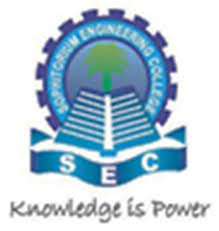 Signal Conditioning Unit:When the sensor converts the physical actions into electrical signals, then computer can’t used them directly. Hence, after the conversion of physical actions into electrical signals, they is need of conditioning. Similarly while giving the output when electrical signals are sent to the actuator, then also conditioning is required.Therefore, Signal conditioning is of two types:
Input Conditioning Unit: It is used for conditioning the electrical signals coming from sensor.
Output Conditioning Unit: It is used for conditioning the electrical signals coming from the system.
Interface Unit:Interface units are basically used for the conversion of digital to analogue and vice-versa. Signals coming from the input conditioning unit are analog and the system does the operations on digital signals only, then the interface unit is used to change the analog signals to digital signals. Similarly, while transmitting the signals to output conditioning unit the interface of signals are changed i.e. from digital to analog.On this basis, Interface unit is also of two types:
Input Interface: It is used for conversion of analog signals to digital.
Output Interface: It is used for conversion of digital signals to analog.
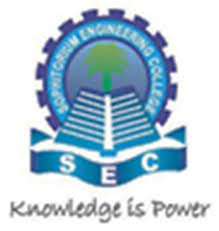 Characteristics of Real-time System:
Time Constraints:Time constraints related with real-time systems simply means that time interval allotted for the response of the ongoing program. This deadline means that the task should be completed within this time interval. Real-time system is responsible for the completion of all tasks within their time intervals.
Correctness:Correctness is one of the prominent part of real-time systems. Real-time systems produce correct result within the given time interval. If the result is not obtained within the given time interval then also result is not considered correct. In real-time systems, correctness of result is to obtain correct result in time constraint.
Embedded:All the real-time systems are embedded now-a-days. Embedded system means that combination of hardware and software designed for a specific purpose. Real-time systems collect the data from the environment and passes to other components of the system for processing.
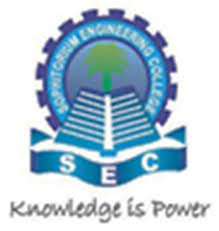 Cont..
Safety:Safety is necessary for any system but real-time systems provide critical safety. Real-time systems also can perform for a long time without failures. It also recovers very soon when failure occurs int he system and it does not cause any harm to the data and information.
Concurrency:Real-time systems are concurrent that means it can respond to a several number of processes at a time. There are several different tasks going on within the system and it responds accordingly to every task in short intervals. This makes the real-time systems concurrent systems.
Distributed:In various real-time systems, all the components of the systems are connected in a distributed way. The real-time systems are connected in such a way that different components are at different geographical locations. Thus all the operations of real-time systems are operated in distributed ways.
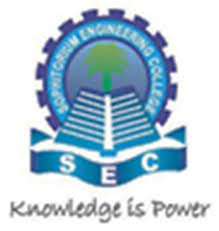 Safety and reliability-

     Reliability is usually defined as the probability that a system will perform its intended function for a specified period of time under a set of specified environmental conditions, Safety is the probability that conditions which can lead to an accident (hazards) do not occur whether the intended function is performed ..
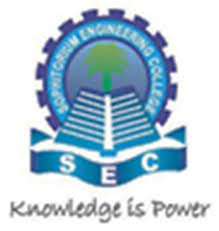 Types of Real-time tasks
Here are two types of tasks in real-time systems:
Periodic tasks
Dynamic tasks
Periodic Tasks: In periodic task, jobs are released at regular intervals. A periodic task is one which repeats itself after a fixed time interval. A periodic task is denoted by five tuples: Ti = < Φi, Pi, ei, Di >Where,
Φi – is the phase of the task. Phase is release time of the first job in the task. If the phase is not mentioned then release time of first job is assumed to be zero.
Pi – is the period of the task i.e. the time interval between the release times of two consecutive jobs.
ei – is the execution time of the task.
Di – is the relative deadline of the task.
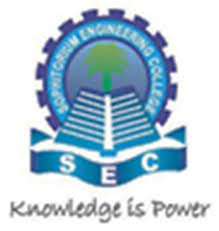 Dynamic Tasks: It is a sequential program that is invoked by the occurrence of an event. An event may be generated by the processes external to the system or by processes internal to the system. Dynamically arriving tasks can be categorized on their criticality and knowledge about their occurrence times.
Aperiodic Tasks: In this type of task, jobs are released at arbitrary time intervals i.e. randomly. Aperiodic tasks have soft deadlines or no deadlines.
Sporadic Tasks: They are similar to aperiodic tasks i.e. they repeat at random instances. The only difference is that sporadic tasks have hard deadlines. A sporadic task is denoted by three tuples: Ti =(ei, gi, Di)Whereei – the execution time of the task.gi – the minimum separation between the occurrence of two consecutive instances of the task.Di – the relative deadline of the task.
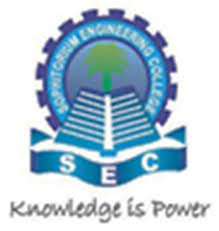 Timing Constraints in Real-time System
Timing constraints is a vital attribute in RTS. Timing constraints decides the total correctness of the result sin real-time systems. The correctness of results in real-time system does not depends only on logical correctness but also the result should be obtained within the time constraint
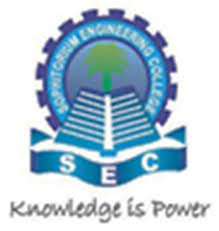 Classification of Timing Constraints :
Classification of Timing Constraints :Timing constraints associated with the real-time system is classified to identify the different types of timing constraints in a real-time system. Timing constraints are broadly classified into two categories:
1. Performance Constraints :The constraints enforced on the response of the system is known as Performance Constraints. This basically describes the overall performance of the system. This shows how quickly and accurately the system is responding. It ensures that the real-time system performs satisfactorily.
2. Behavioural Constraint :The constraints enforced on the stimuli generated by the environment is known as Behavioural Constraints. This basically describes the behaviour of the environment. It ensures that the environment of a system is well behaved.
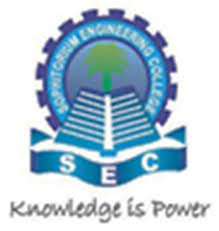 Scheduling in Real Time Systems-
Rts  are systems that carry real-time tasks. These tasks need to be performed immediately with a certain degree of urgency. In particular, these tasks are related to control of certain events (or) reacting to them. Real-time tasks can be classified as hard real-time tasks and soft real-time tasks. 
Based on schedulability, implementation (static or dynamic), and the result (self or dependent) of analysis, the scheduling algorithm are classified as follows. 
 
Static table-driven approaches: These algorithms usually perform a static analysis associated with scheduling and capture the schedules that are advantageous. This helps in providing a schedule that can point out a task with which the execution must be started at run time.  
Static priority-driven preemptive approaches: Similar to the first approach, these type of algorithms also uses static analysis of scheduling. The difference is that instead of selecting a particular schedule, it provides a useful way of assigning priorities among various tasks in preemptive scheduling.  
Dynamic planning-based approaches: Here, the feasible schedules are identified dynamically (at run time). It carries a certain fixed time interval and a process is executed if and only if satisfies the time constraint.  
Dynamic best effort approaches: These types of approaches consider deadlines instead of feasible schedules. Therefore the task is aborted if its deadline is reached. This approach is used widely is most of the real-time systems.
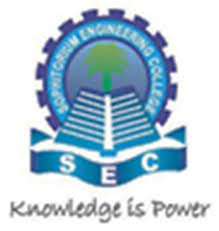 CLOCK DRIVEN AND EVENT DRIVEN SCHEDULING
The real-time task can be scheduled by operating system using various scheduling algorithms. These scheduling algorithms are classified on the basis of determination of scheduling points.
1. Clock-driven Scheduling :The scheduling in which the scheduling points are determined by the interrupts received from a clock, is known as Clock-driven Scheduling. Clock-driven scheduling handles which task is to be processed next is dependent at clock interrupt point.
2. Event-driven Scheduling :The scheduling in which the scheduling points are determined by the events occurrences excluding clock interrupts, is known as Event-driven Scheduling. Event-driven scheduling handles which task is to be processed next is independent of clock interrupt point.
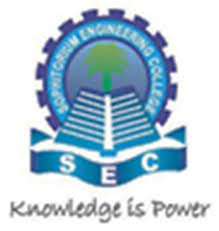 Hybrid Scheduling is a class of scheduling mechanisms that mix different scheduling criteria or disciplines in one algorithm. For example, scheduling uplink and downlink traffic in a WLAN (Wireless Local Area Network, such as IEEE 802.11e) using a single discipline or framework is an instance of hybrid scheduling.
EDF scheduling algorithms, jobs are scheduled in order of increasing deadlines, with ties broken arbitrarily. In partitioned EDF (P-EDF), tasks are statically assigned to processors and those on each processor are scheduled on an EDF basis. Tasks may not migrate. In global EDF (G-EDF), jobs are allowed to be preempted and job migration is permitted with no restrictions. No variant of EDF is optimal, i.e., deadline misses can occur under each EDF variant in feasible systems (i.e., systems with total utilization at most the number of processors). It has been shown, however, that deadline tardiness under G-EDF is bounded in such systems, which is sufficient for many soft real-time task.
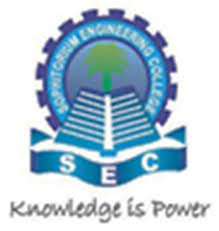 Rate monotonic scheduling is a priority algorithm that belongs to the static priority scheduling category of Real Time Operating Systems. It is preemptive in nature. The priority is decided according to the cycle time of the processes that are involved. If the process has a small job duration, then it has the highest priority. Thus if a process with highest priority starts execution, it will preempt the other running processes. The priority of a process is inversely proportional to the period it will run for.
   Issues in RMA-

RMA is slow. Many implementations of the RMA system vary from company to company, however a few key components are consistent. ...
RMA is complicated. RMA is a multi-level sprawling tree of a process. ...
RMA is costly. ...
RMA is hackable. ...
RMA is old.
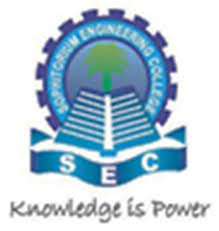 MULTIPLE CHOICE QUESTIONS WITH ANSWER
1. In real time operating system ____________a) all processes have the same priorityb) a task must be serviced by its deadline periodc) process scheduling can be done only onced) kernel is not required
2. Hard real time operating system has ______________ jitter than a soft real time operating system.a) lessb) morec) equald) none of the mentioned
3. For real time operating systems, interrupt latency should be ____________a) minimalb) maximumc) zerod) dependent on the scheduling
4. In rate monotonic scheduling ____________a) shorter duration job has higher priorityb) longer duration job has higher priorityc) priority does not depend on the duration of the jobd) none of the mentioned
5. In which scheduling certain amount of CPU time is allocated to each process?a) earliest deadline first schedulingb) proportional share schedulingc) equal share schedulingd) none of the mentioned
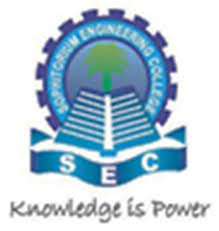 6. The problem of priority inversion can be solved by ____________a) priority inheritance protocolb) priority inversion protocolc) both priority inheritance and inversion protocold) none of the mentioned
7. Time duration required for scheduling dispatcher to stop one process and start another is known as ____________a) process latencyb) dispatch latencyc) execution latencyd) interrupt latency
8. Time required to synchronous switch from the context of one thread to the context of another thread is called?a) threads fly-back timeb) jitterc) context switch timed) none of the mentioned
9. Which one of the following is a real time operating system?a) RTLinuxb) VxWorksc) Windows CEd) All of the mentioned

10. VxWorks is centered around ____________a) wind microkernelb) linux kernelc) unix kerneld) none of the mentioned
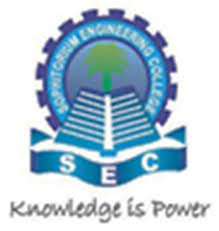 11.Which scheduling algorithm is used to schedule periodic tasks?a. Deferrable serverb. IRISc. Total Bandwidth preserving algorithme. Clock Driven Scheduling Algorithm
12.Which scheduling Algorithm schedules tasks proportionatelya. Clock Driven Schedulingb. IRISc. Laxity based schedulingd. Round robin scheduling
13.Which type of real time system has a stringent deadlineSelect one:a. Open loop Systemb. Closed loop Systemc. Hard real time Systemd. Soft real time system
14.Which real time system would be a hard real time systema. Washing machineb. Automated car driving
15.Which  real time system is soft real time
              a.Boiler water control
              b. Washing machine
               c.Battery operated toysd. Automated car application
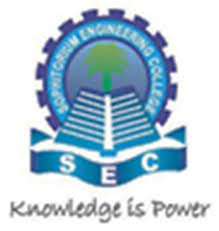 16. In a real time system will not scheduling sporadic tasks generate a feasible scheduleTrueFalse
17.Type of processor in which single task of a particular application is process is termed as Select one: 
real time processor 
b. dedicated processor 
c. applicant processor
 d. one task processor
18.  In real time operating system ____________
all processes have the same priority 
b. a task must be serviced by its deadline period
 c. process scheduling can be done only once 
d. kernel is not required
19. RM Schedulable upper bound for a system with 4 tasks is
0.66
  0.95
 0.44
 0.76

20.The problem of priority inversion can be solved by
a.           priority inheritance protocol
B           .priority inversion protocol
c.           both priority inheritance and inversion protocol
d.        none of the mentioned
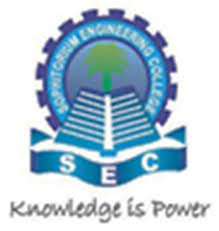 UNIT-2
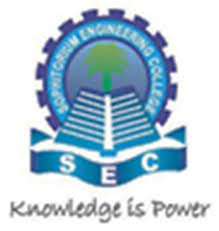 TABLE OF CONTENTS
Handling Resource Sharing and dependencies among Real-time Tasks: Resource sharing among real-time tasks. 
Priority inversion. Priority Inheritance Protocol (PIP), Highest Locker Protocol (HLP).

Priority Ceiling Protocol (PCP). Different types of priority inversions under PCP. 
Important features of PCP. Handling task dependencies. 
Scheduling  Real-time tasks in multiprocessor and distributed systems: 
Dynamic allocation of tasks. Fault tolerant scheduling of tasks. Clock in distributed Real-time systems
Centralized clock synchronization
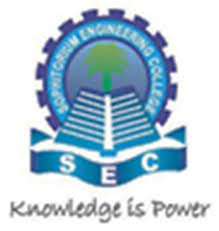 Handling Resource Sharing and dependencies among Real-time task
Tasks often have explicit dependencies specified among themselves, however implicit dependencies are more common. 
Tasks might become inter dependent for several reasons. A common form of dependency arises when one task needs the results of another task to proceed with its computations. 
For example, the positional error computation task of a fly-by-wire aircraft may need the results of a task computing the current position of the aircraft from the sampled .
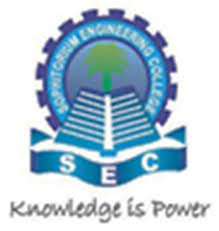 HLP AND PCP
1.  Highest Locker Protocol (HLP) Highest Locker Protocol (HLP) is a critical resource sharing protocol which is an extension of Priority Inheritance Protocol (PIP) which was introduced to overcome the limitations of Priority Inheritance Protocol (PIP). In this critical resource sharing protocol, every critical resource is assigned a ceiling priority value. This value is the maximum of priorities of all those tasks which may request to hold this critical resource. When a task holds a critical resource its priority is changed to the ceiling priority vale of the critical resource. If a task holds multiple critical resources, then maximum of all ceiling priorities values is assigned as priority of the task.
Priority Ceiling Protocol (PCP) Priority Ceiling Protocol (PCP) is an extension of Priority Inheritance Protocol (PIP) and Highest Locker Protocol (HLP). It solves the problem of unbounded priority inversion of Priority Inheritance Protocol, deadlock and chain blocking of Highest Locker Protocol and also minimizes the inheritance-related inversion which was an also a limitation of Highest Locker Protocol. It is not a greedy approach like Priority Inheritance Protocol. In PCP, it is possible that a task may be denied for access although the resources is free.
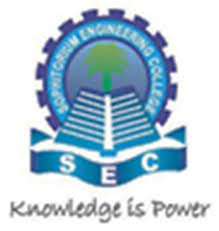 Priority inversion :PIP
Priority inversion occurs when a high-priority task is forced to wait for the release of a shared resource owned by a lower-priority task. The two types of priority inversion, bounded and unbounded, occur when two tasks attempt to access a single shared resource.
Priority Inheritance Protocol (PIP) is a technique which is used for sharing critical resources among different tasks. This allows the sharing of critical resources among different without the occurrence of unbounded priority inversions.
Basic Concept of PIP :The basic concept of PIP is that when a task goes through priority inversion, the priority of the lower priority task which has the critical resource is increased by the priority inheritance mechanism. It allows this task to use the critical resource as early as possible without going through the pre-emption. It avoids the unbounded priority inversion.
Working of PIP :
When several tasks are waiting for the same critical resource, the task which is currently holding this critical resource is given the highest priority among all the tasks which are waiting for the same critical resource.
Now after the lower priority task having the critical resource is given the highest priority then the intermediate priority tasks can not preempt this task. This helps in avoiding the unbounded priority inversion.
When the task which is given the highest priority among all tasks, finishes the job and releases the critical resource then it gets back to its original priority value (which may be less or equal).
If a task is holding multiple critical resources then after releasing one critical resource it can not go back to it original priority value. In this case it inherits the highest priority among all tasks waiting for the same critical resource.
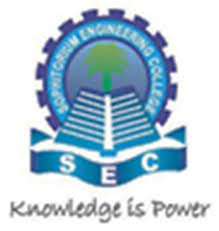 Types of Priority Inversions under PCP
When a set of tasks share the critical resources using Priority Ceiling Protocol then it may go through different types of priority inversions. The types of priority inversions through which tasks go while sharing critical resources using PCP are as following:
1. Direct Inversion :When a higher priority task waits for a lower priority task to release the critical resource which lower priority task is holding and higher priority task needs this critical resource, then direct inversion occurs.
2. Inheritance-Related Inversion :When a lower priority task is holding a critical resource and a higher priority task is waiting for this critical resource, then the priority of the lower priority task is set to the equal of priority of waiting higher priority task using the inheritance technique under PCP. As a result of this, the intermediate priority tasks which do not need the critical resource go into inheritance-related inversion.
3. Avoidance-Related Inversion :When a task needs the critical resource, its priority is compared with the Current System Ceiling (CSC). The task is allotted the critical resource if the priority of task is greater than the value of CSC. When the critical resource is not allotted to any task i.e critical resource is free and a task whose priority is less than CSC is requesting for this critical resource, is denied access to this critical resource. Task having higher priority than currently executing task and greater than CSC and requests a critical resource which is free, is said to go under avoidance-related inversion. It is also called as priority ceiling-related inversion as a higher priority task is allotted the critical resource not because the requested critical resource is held by another task but because its priority is less than CSC. It is also called as deadlock avoidance inversion as higher priority task is blocked for a critical resource that is not used y any other task.
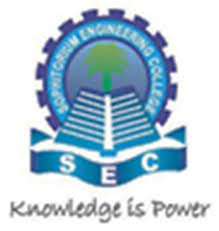 properties of Priority Ceiling Protocols
properties of Priority Ceiling Protocols are:
Each of the resources in the system is assigned a priority ceiling.
The assigned priority ceiling is determined by the highest priority among all the jobs which may acquire the resource.
It makes use of more than one resource or semaphore variable, thus eliminating chain blocking.
A job is assigned a lock on a resource if no other job has acquired lock on that resource.
A job J, can acquire a lock only if the job’s priority is strictly greater than the priority ceilings of all the locks held by other jobs.
If a high priority job has been blocked by a resource, then the job holding that resource gets the priority of the high priority task.
Once the resource is released, the priority is reset back to the original.
In the worst case, the highest priority job J1 can be blocked by T lower priority tasks in the system when J1 has to access T semaphores to finish its execution.
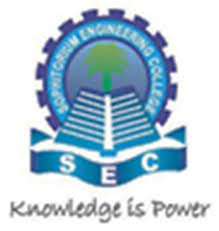 Features of pcp
It is easier to implement as blocking relationships need not be monitored.
PCP leads to fewer context switches as blocking is prior to first execution.
Pcp requires more priority movements as this happens with all resource usage.
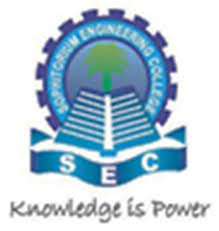 TASK DEPENDENCIES
Task's dependencies can be:
Sub-tasks: a task is broken down into smaller tasks. When all sub-tasks are completed, the task is completed. For example, sending a product update email to customers might involve developing several email templates, each consisting of different elements. 
Prerequisites: a task requires some other task(s) to be completed before it can start. Once all prerequisites are complete, the task can start. For example, you cannot roll out a new feature until it is fully developed. 
It doesn't have a built-in task dependency management, but you can use such elements as checklists and link attachments to represent and manage task dependencies. This allows you to develop the system in which: 
each task has a list of its dependencies.
the tasks are linked so it's easy to jump to a dependency and back.
when the dependencies for a task are completed, the task can be automatically moved to a new state.
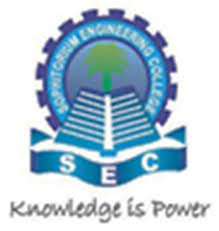 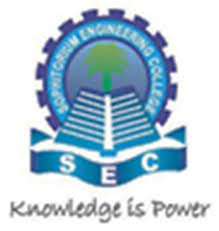 Scheduling Real-Time Tasks in Multiprocessor and Distributed Systems
The use of multiprocessor and distributed systems in real-time applications is becoming popular.
 One reason for this popularity of multiprocessor and distributed systems is the recent drop in their prices. 
Now dual processor machines are available at 50 to 60,000 rupees and the prices are set to drop even further.
 Besides, distributed platforms such as networked PCs are common place. 
Another reason that attracts real-time system developers to deploy multiprocessor and distributed systems is the faster response times and fault-tolerance features of such systems. 
Further, distributed processing is often suitable for applications that are naturally distributed and the events .
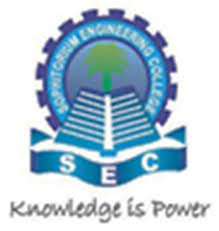 Centralized clock synchronization
A logical clock is a mechanism for capturing chronological and causal relationships in a distributed system. Often, distributed systems may have no physically synchronous global clock.
Centralized Clock Synchronization is an internal clock synchronization approach where clocks of system are synchronized with one of clock of system.
Clock synchronization is carried out to make all clocks in network agree on the same value. In centralized clock synchronization, one of clocks is appointed as master clock. Other clock of the system are called slaves and these clocks are kept is synchronization with master clock.
Master Clock :It is one of clocks of system which is designated as master clock. All remaining clocks are synchronized with this clock. Master clock is also known as time server. It is single in number.
Slave Clocks :Remaining clocks of systems after designated master clock are known as slave clocks. These clocks are synchronized with master clock of system. These are various in number in system.
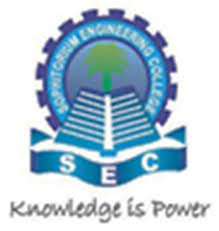 Working principle of Centralized Clock Synchronization
Working :Master clock sends its time to all other clocks (slave clocks) for synchronization. Server broadcasts its time after each ‘t’ time interval. Slave clocks receive time from master clock and set their time accordingly. Time interval ‘t’ is chosen quite carefully.
Case-I:If ‘t’ is very small then, master clock frequently sends its time to slave clocks and slave clocks are in propersynchronization with master clock but  high communication overhead occurs.
Case-II:If ‘t’ is very large then, clocks drift too much from each other.
Relation between ‘t’ and ‘p’ :‘t’ represents time interval and ‘p’ represents drift rate between two clocks.
When slave clocks are synchronized after every ‘t’ time then drift of slave clock from master clock is p x t.Hence, maximum drift between any two clocks is 2 x p x t.
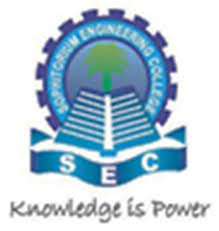 Multiple choice question with answer
1. The bounded buffer problem is also known as ____________a) Readers – Writers problemb) Dining – Philosophers problemc) Producer – Consumer problemd) None of the mentioned
2. In the bounded buffer problem, there are the empty and full semaphores that ____________a) count the number of empty and full buffersb) count the number of empty and full memory spacesc) count the number of empty and full queuesd) none of the mentioned
3. In the bounded buffer problem ____________a) there is only one bufferb) there are n buffers ( n being greater than one but finite)c) there are infinite buffersd) the buffer size is bounded
4.To ensure difficulties do not arise in the readers – writers problem _______ are given exclusive access to the shared object.a) readersb) writersc) readers and writersd) none of the mentioned
5. The dining – philosophers problem will occur in case of ____________a) 5 philosophers and 5 chopsticksb) 4 philosophers and 5 chopsticksc) 3 philosophers and 5 chopsticksd) 6 philosophers and 5 chopsticks
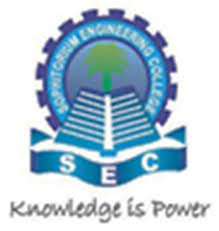 6. A deadlock free solution to the dining philosophers problem ____________a) necessarily eliminates the possibility of starvationb) does not necessarily eliminate the possibility of starvationc) eliminates any possibility of any kind of problem furtherd) none of the mentioned
7. Which process can be affected by other processes executing in the system?a) cooperating processb) child processc) parent processd) init process
8. When several processes access the same data concurrently and the outcome of the execution depends on the particular order in which the access takes place is called ________a) dynamic conditionb) race conditionc) essential conditiond) critical condition
9. If a process is executing in its critical section, then no other processes can be executing in their critical section. What is this condition called?
a) mutual exclusionb) critical exclusionc) synchronous exclusiond) asynchronous exclusion
10. Which one of the following is a synchronization tool?a) threadb) pipec) semaphored) socket
11. A semaphore is a shared integer variable __________a) that can not drop below zerob) that can not be more than zeroc) that can not drop below oned) that can not be more than one
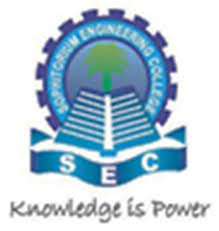 11. Mutual exclusion can be provided by the __________a) mutex locksb) binary semaphoresc) both mutex locks and binary semaphoresd) none of the mentioned
12. When high priority task is indirectly preempted by medium priority task effectively inverting the relative priority of the two tasks, the scenario is called __________a) priority inversionb) priority removalc) priority exchanged) priority modification
13. Process synchronization can be done on __________a) hardware levelb) software levelc) both hardware and software leveld) none of the mentioned
14. A monitor is a module that encapsulates __________a) shared data structuresb) procedures that operate on shared data structurec) synchronization between concurrent procedure invocationd) all of the mentioned
15. To enable a process to wait within the monitor __________a) a condition variable must be declared as conditionb) condition variables must be used as boolean objectsc) semaphore must be usedd) all of the mentioned
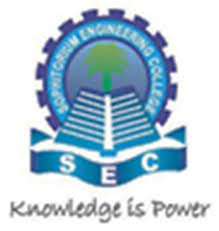 16. What is not true about a distributed system?a) It is a collection of processorb) All processors are synchronizedc) They do not share memoryd) None of the mentionedView Answer
17. What are the characteristics of processor in distributed system?a) They vary in size and functionb) They are same in size and functionc) They are manufactured with single purposed) They are real-time devices
18. What are the characteristics of a distributed file system?a) Its users, servers and storage devices are dispersedb) Service activity is not carried out across the networkc) They have single centralized data repositoryd) There are multiple dependent storage devices
19 What is not a major reason for building distributed systems?a) Resource sharingb) Computation speedupc) Reliabilityd) Simplicity
20. What are the types of distributed operating system?a) Network Operating systemb) Zone based Operating systemc) Level based Operating systemd) All of the mentioned
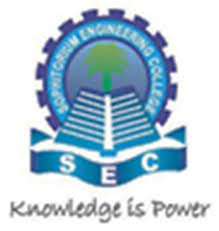 UNIT-3
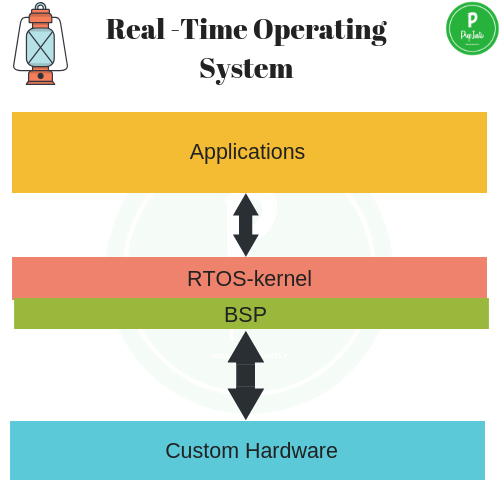 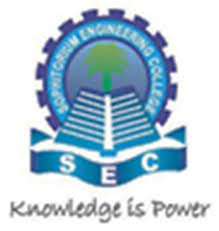 TABLE OF CONTENTS
Commercial Real-time operating systems: Time services, Features of a Real-time operating system

Unix as a Real-time operating system, Unix-based Real-time operating systems
Windows as a Real-time operating system, POSIX-RT, A survey of contemporary Real-time operating systems.

Benchmarking real-time systems.
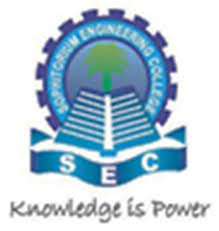 COMMERCIAL RTOS
Most commercial real-time operating system(RTOS) rely on a set of tools to facilitate their development of real-time applications. 
Apart from the regular programming tools like compilers, debuggers, and editors, other advanced tools that are specifically designed for the development of real-time applications are typically used. These tools include performance profilers
Popular commercial real-time operating systems include:
PSOS
PSOS is widely used in embedded applications and is a host target type of RTOS. It is used in numerous commercial embedded products like cell phone system base stations. PSOS supports 32 priority levels that are assigned to tasks. It supports priority ceiling protocols and inheritance for sharing critical resources among its real-time tasks. Since it is designed for use in small- to medium-sized embedded applications, PSOS does not support virtual memory , but supports segmented memory management instead.  It defines a memory region as a physically contiguous memory block that is created by the operating system as a response to the application’s call. A programmer can easily allocate a task to the memory region.
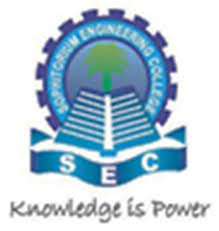 VRTX
VRTX is an OS that is compliant with POSIX-RT and is certified by the US Federal Aviation Agency for use in life- and mission-critical applications like avionics. It is offered as two multitasking kernels,VRTXmc and VRTXsa. VRTXsa supports virtual memory and is used for medium- and large-sized applications. Its library is POSIX compliant and it supports priority inheritance. VRTXmc is optimized for ROM and RAM sizes and power consumption. It features a small footprint and it requires 1 KB of RAM and 4 to 8 KB of ROM. It does not support virtual memory because it is designed for embedded applications like cell phones and computer-based toys among other small hand devices.
RT Linux
Linux is a feature-rich, efficient, robust and free general-purpose operating system. Real-time Linux operates on a Linux system; the real-time kernel is placed between the Linux system and the hardware. All interrupts generated by the hardware are intercepted by the real-time Linux kernel. However, hardware interrupts are not associated with the real-time system activities but are held and passed to the Linux kernel as software interrupts when the standard Linux kernel is running and the real-time Linux is idle. Hence, Linux operates as a low-priority real-time Linux background task.
Lynx
Lynx is a microkernel-based RTOS that is fully Linux-compatible;a Linux program’s binary image can be effectively run on Lynx. The Lynx microkernel is about 128 KB and offers essential synchronization, task scheduling and interrupt dispatch services. Its other services are offered as kernel plug-ins (KPIs). Once KPIs are added to microkernels, a system can be easily configured to support file systems, sockets, and I/O. if fully configured, the system can function as a multipurpose Unix machine where both hard and soft real-time tasks can be executed. Lynx supports memory protection.
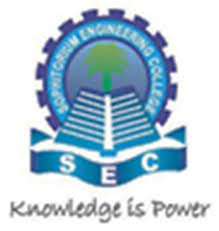 FEATURES OF RTOS
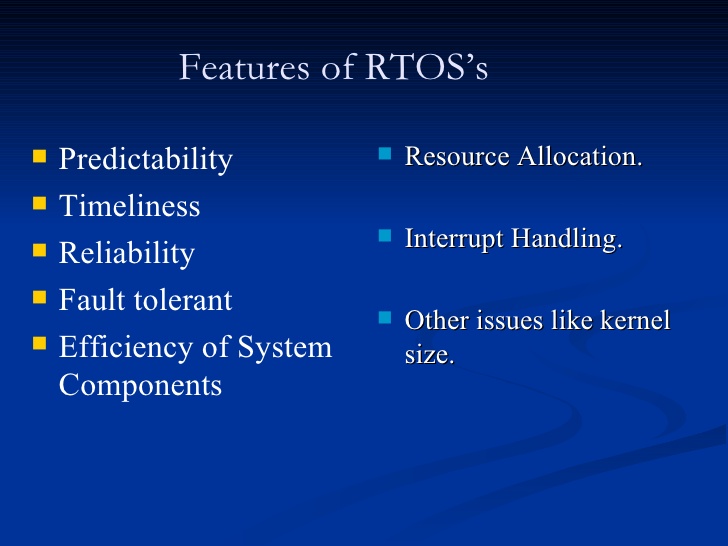 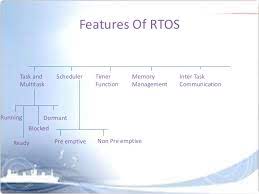 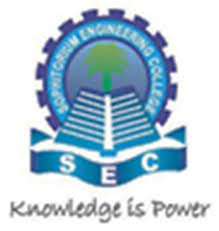 FEATURES OF RTOS
Here are important features of RTOS:
Occupy very less memory
Consume fewer resources
Response times are highly predictable
Unpredictable environment
The Kernel saves the state of the interrupted task ad then determines which task it should run next.
The Kernel restores the state of the task and passes control of the CPU for that task.
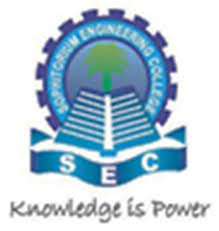 UNIX AS A RTOS
A real-time operating system (RTOS) is an operating system capable of guaranteeing timing requirements of the processes under its control. While a time-sharing OS like UNIX strives to provide good average performance, for a RTOS, correct timing is the key feature. 
Throughput  is of secondary concern. In order to deliver the tight worst-case timing performance needed by hard real-time, the RTOS needs to be simple, small, predictable, and optimized to minimize the worst-case performance. 
Linux operating system which started as a student project by Linus Travaldo gained momentum in in late 80s is now a complete operating system meeting requirements of nearly all type of users. Further large group of developers are adding features to the core kernel as well as KLM (kernel loadable modules). However indefinite response time, treatment of interrupts, scheduling policy and timer granularity are some of the features of Linux which makes it unsuitable in embedded world where a definite response time is a must. Several techniques and patches are available to customize and modify bare Linux kernel to be acceptable as a hard real time operating system.
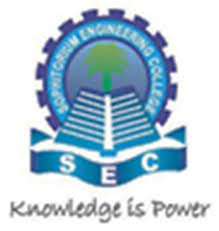 Unix versions
There are many different versions of UNIX, although they share common similarities. The most popular varieties of UNIX are Sun Solaris, GNU/Linux, and MacOS X.
Here in the School, we use Solaris on our servers and workstations, and Fedora Core Linux on the servers and desktop PCs.
The UNIX operating system
The UNIX operating system is made up of three parts; the kernel, the shell and the programs.
The kernel
The kernel of UNIX is the hub of the operating system: it allocates time and memory to programs and handles the filestore and communications in response to system calls.
As an illustration of the way that the shell and the kernel work together, suppose a user types rm myfile (which has the effect of removing the file myfile). The shell searches the filestore for the file containing the program rm, and then requests the kernel, through system calls, to execute the program rm on myfile. When the process rm myfile has finished running, the shell then returns the UNIX prompt % to the user, indicating that it is waiting for further commands.
The shell
The shell acts as an interface between the user and the kernel. When a user logs in, the login program checks the username and password, and then starts another program called the shell. The shell is a command line interpreter (CLI). It interprets the commands the user types in and arranges for them to be carried out. The commands are themselves programs: when they terminate, the shell gives the user another prompt (% on our systems).
The adept user can customise his/her own shell, and users can use different shells on the same machine. Staff and students in the school have the tcsh shell by default.
The tcsh shell has certain features to help the user inputting commands.
Filename Completion - By typing part of the name of a command, filename or directory and pressing the [Tab] key, the tcsh shell will complete the rest of the name automatically. If the shell finds more than one name beginning with those letters you have typed, it will beep, prompting you to type a few more letters before pressing the tab key again.
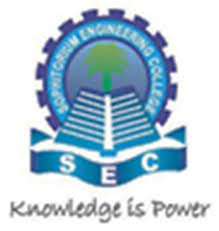 History –
 The shell keeps a list of the commands you have typed in. If you need to repeat a command, use the cursor keys to scroll up and down the list or type history for a list of previous commands.
Files and processes
Everything in UNIX is either a file or a process.
A process is an executing program identified by a unique PID (process identifier).
A file is a collection of data. They are created by users using text editors, running compilers etc.
Examples of files:
a document (report, essay etc.)
the text of a program written in some high-level programming language
instructions comprehensible directly to the machine and incomprehensible to a casual user, for example, a collection of binary digits (an executable or binary file);
a directory, containing information about its contents, which may 
be a mixture of other directories (subdirectories) and ordinary files.
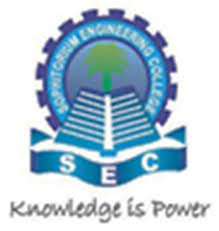 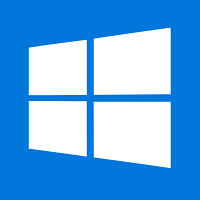 WINDOWS OPERATING SYSTEM
What is Windows?
Windows is a graphical operating system developed by Microsoft. It allows users to view and store files, run the software, play games, watch videos, and provides a way to connect to the internet. It was released for both home computing and professional works.

Microsoft Windows, also called Windows and Windows OS, computer  (OS) developed by Microsoft Corporation to run PCs. Featuring the first graphical user interface(GUI) for  IBM compatible PCs, the Windows OS soon dominated the PC market.
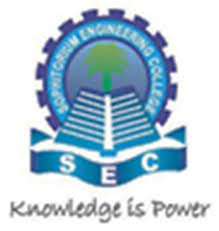 FEATURES OF WINDOWS RTOS
Microsoft Windows includes a lot of  features to help users. Some of its excellent features are as follows: 
1.Control Panel: Windows provides a Control Panel feature that includes many tools to configure and manage the resources on their computer. For example, users can change settings for audio, video, printers, mouse, keyboard, network connections, date and time, power saving options, user accounts, installed applications, etc.
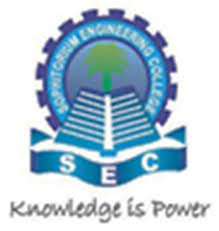 CONT..
2.Control Panel: Windows provides a Control Panel feature that includes many tools to configure and manage the resources on their computer. For example, users can change settings for audio, video, printers, mouse, keyboard, network connections, date and time, power saving options, user accounts, installed applications, etc.
3.File Explorer: It is also known as Windows Explorer, which displays your files and folders on the computer. It allows users to browse the data on the hard drive, SSD and other inserted removable disks like pen drives and CDs, and you can manage the content according to the requirements such as delete, rename, search, and transfer the data.
4.Internet browser: As the internet browser is very important to search for anything, view pages, online shopping, play games, watch videos, etc. Windows come with a pre-installed internet browser. in Windows 10, the Edge internet browser is the default browser. Furthermore, Internet Explorer was the default browser in Microsoft Windows from the Windows edition 95 to 8.1 version.
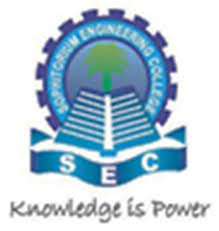 POSIX-RT
POSIX is the acronym for Portable Operating System Interface. It is a proposed operating system interface standard based on the popular UNIX2 operating system; its main goal is to support application portability at the source-code level. It is being standardized by the Computer Society of IEEE as the IEEE standard P1003, and also by ISO/IEC, as the international standard ISO/IEC-9945.
POSIX is an evolving group of standards, each of which covers different aspects of the operating systems. Some of these standards have already been approved, while others are currently being developed. They can be grouped in three categories: 
1) system services.-They define system interfaces related to different aspects of the operating system
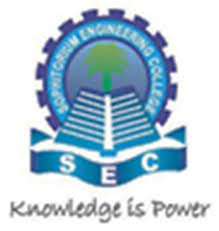 Benchmarking real-time systems.
Benchmark programs measure the relative speed of computers, algorithms or different language implementations. Usually they are used when performance comparisons are to be carried out. For instance, benchmarking can be used to compare a software implementation with a hardware implementation, since the approach: using special-purpose hardware for increasing the performance and predictability of a system is widely used today. Another way of using benchmarks is when a novel system with performance requirements has been developed. In such case, the benchmark program works as a software verification tool. 
Monitoring -In order to benchmark a system, the system has to be monitored, i.e. gathering run-time information for performance measurements. Any attempt to gain more information about a system may intrusive the system temporal and/or functional.
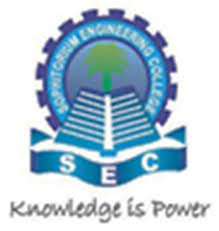 The problem of collecting relevant information from distributed real-time systems can be classified in three categories: 
hardware monitoring
software monitoring 
hybrid monitoring.
The hardware monitoring is based on connecting probes to the hardware system in order to observe its behaviour without disturbing it. The probes can for instance be logic analyzers or emulators. 
The software approach consists of adding a set of extra instructions to the software, in order to collect all useful information during runtime. can be fairly target independent, with focus on the hardware architecture. It also provides a high level of abstraction of the collected information.
The hybrid approach is a combination of software monitoring and hardware monitoring. It is based on a few instructions in the software code that selects adequate information. The information is collected with a specific hardware, and then transmitted to a host system
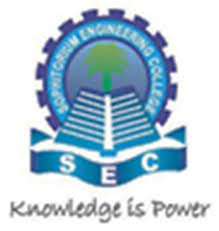 MULTIPLE CHOICE QUESTIONS WITH ANSWER


1. In a real time system the computer results ____________a) must be produced within a specific deadline periodb) may be produced at any timec) may be correctd) all of the mentioned
2. In a safety critical system, incorrect operation ____________a) does not affect muchb) causes minor problemsc) causes major and serious problemsd) none of the mentioned
3. Antilock brake systems, flight management systems, pacemakers are examples of ____________a) safety critical systemb) hard real time systemc) soft real time systemd) safety critical system and hard real time system
4. In a ______ real time system, it is guaranteed that critical real time tasks will be completed within their deadlines.a) softb) hardc) criticald) none of the mentioned
5. Some of the properties of real time systems include ____________a) single purposeb) inexpensively mass producedc) small sized) all of the mentioned
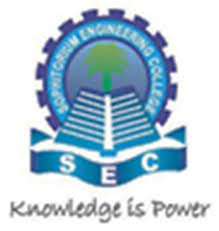 6. The amount of memory in a real time system is generally ____________a) less compared to PCsb) high compared to PCsc) same as in PCsd) they do not have any memory
7. What is the priority of a real time task?a) must degrade over timeb) must not degrade over timec) may degrade over timed) none of the mentioned
8. Memory management units ____________a) increase the cost of the systemb) increase the power consumption of the systemc) increase the time required to complete an operationd) all of the mentioned
9. The technique in which the CPU generates physical addresses directly is known as ____________a) relocation register methodb) real addressingc) virtual addressingd) none of the mentioned
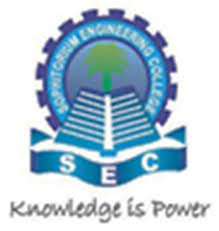 10.Linux uses a time-sharing algorithm ___________a) to pair preemptive scheduling between multiple processesb) for tasks where absolute priorities are more important than fairnessc) all of the mentionedd) none of the mentioned
11. The first linux kernel which supports the SMP hardware?a) linux 0.1b) linux 1.0c) linux 1.2d) linux 2.0
12.Which one of the following linux  file system does not support journaling feature?a) ext2b) ext3c) ext4d) none of the mentioned
13. Which binary format is supported by linux?a) a.outb) elfc) both a.out and ELFd) none of the mentioned
14.Which one of the following bootloader is not used by linux?a) GRUBb) LILOc) NTLDRd) None of the mentioned
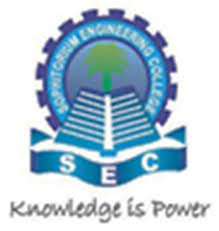 15. The first process launched by the linux kernel is ___________a) init processb) zombie processc) batch processd) boot process
16.Which desktop environment is not used in any linux distribution?a) gnomeb) kdec) unityd) none of the mentioned
17.Standard set of functions through which interacts with kernel is defined by ___________a) system librariesb) kernel codec) compilersd) utility programs
18.What is Linux?a) single user, single taskingb) single user, multitaskingc) multi user, single taskingd) multi user, multitasking
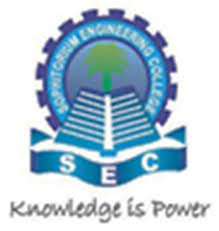 19. Which one of the following is not a linux distribution?a) debianb) gentooc) open SUSEd) multics
20. . A parent process calling _____ system call will be suspended until children processes terminate.a) waitb) forkc) exitd) exec
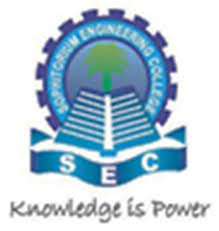 MODULE-4
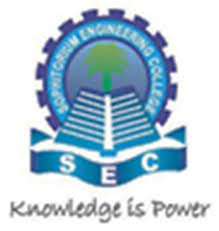 TABLE OF CONTENTS
*Real-time Databases: Example applications of Real-time databases. Review of basic database
concepts, Real-time databases, Characteristics of temporal data.
* Concurrency control in real-time
databases. Commercial real-time databases. 
*Real-time Communication: Basic concepts, Examples of applications,
*Real-time communication in a LAN and Real-time communication over packet switched
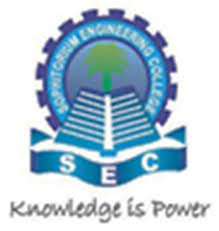 WHAT IS REAL TIME DATABASE
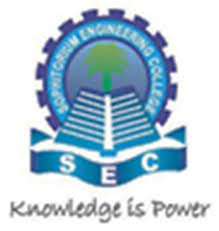 What is real time database?
A real-time database is a database system which uses real-time processing to handle workloads whose state is constantly changing. This differs from traditional databases containing persistent data, mostly unaffected by time.
They use timing constraints that represent a certain range of values for which the data are valid. This range is called temporal validity. 
A conventional database cannot work under these circumstances because the inconsistencies between the real world objects and the data that represents them are too severe for simple modifications. 
An effective system needs to be able to handle time-sensitive queries, return only temporally valid data, and support priority scheduling. To enter the data in the records, often a sensor or an input device monitors the state of the physical system and updates the database with new information to reflect the physical system more accurately.[
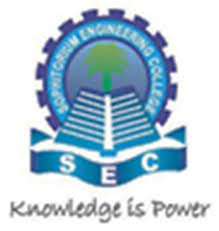 Example applications of Real-time databases
Railway Reservation System
Database is required to keep record of ticket booking, train’s departure and arrival status. Also if trains get late then people get to know it through database update.
Library Management System
There are thousands of books in the library so it is very difficult to keep record of all the books in a copy or register. So DBMS used to maintain all the information relate to book issue dates, name of the book, author and availability of the book.
Banking
We make thousands of transactions through banks daily and we can do this without going to the bank. So how banking has become so easy that by sitting at home we can send or get money through banks. That is all possible just because of DBMS that manages all the bank transactions.
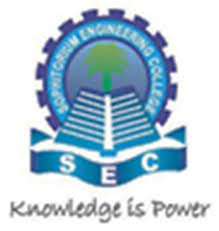 Credit card transactions
For purchase of credit cards and all the other transactions are made possible only by DBMS. A credit card holder knows the importance of their information that all are secured through DBMS.
Social Media Sites
We all are on social media websites to share our views and connect with our friends. Daily millions of users signed up for these social media accounts like facebook, twitter, pinterest and Google plus. But how all the information of users are stored and how we become able to connect to other people, yes this all because DBMS.
Telecommunications
Any telecommunication company cannot even think about their business without DBMS. DBMS is must for these companies to store the call details and monthly post paid bills.
Finance
Those days have gone far when information related to money was stored in registers and files. Today the time has totally changed because there are lots f thing to do with finance like storing sales, holding information and finance statement management etc.
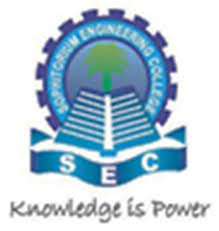 Review of basic database concepts
Database: Database is a collection of inter-related data which helps in efficient retrieval, insertion and deletion of data from database and organizes the data in the form of tables, views, schemas, reports etc. For Example, university database organizes the data about students, faculty, and admin staff etc. which helps in efficient retrieval, insertion and deletion of data from it.
Database Management System: The software which is used to manage database is called Database Management System (DBMS). For Example, MySQL, Oracle etc. are popular commercial DBMS used in different applications. DBMS allows users the following tasks:
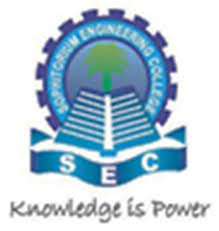 Database Tasks
Data Definition: It helps in creation, modification and removal of definitions that define the organization of data in database.
Data Updation: It helps in insertion, modification and deletion of the actual data in the database.
Data Retrieval: It helps in retrieval of data from the database which can be used by applications for various purposes.
User Administration: It helps in registering and monitoring users, enforcing data security, monitoring performance, maintaining data integrity, dealing with concurrency control and recovering information corrupted by unexpected failure.
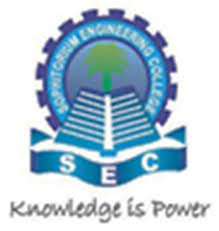 Need for DBMS
A Data Base Management System is a system software for easy, efficient and reliable data processing and management. It can be used for:
Creation of a database.
Retrieval of information from the database.
Updating the database.
Managing a database.
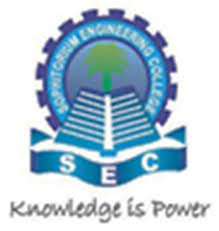 PROS AND CONS OF DBMS
Advantage of DBMS
Controls redundancy
It stores all the data in a single database file, so it can control data redundancy.
Data sharing
An authorized user can share the data among multiple users.Backup
It provides Backup and recovery subsystem. This recovery system creates automatic data from system failure and restores data if required.
Multiple user interfaces
It provides a different type of user interfaces like GUI, application interfaces.
Disadvantage of DBMS
Size
It occupies large disk space and large memory to run efficiently.
Cost
DBMS requires a high-speed data processor and larger memory to run DBMS software, so it is costly.
Complexity
DBMS creates additional complexity and requirements.
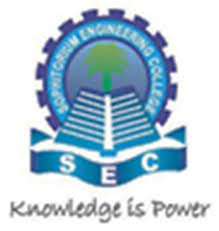 TEMPORAL DATABASE
A temporal database stores data relating to time instances. It offers temporal data types and stores information relating to past, present and future time. Temporal databases could be uni-temporal, bi-temporal or tri-temporal.
More specifically the temporal aspects usually include valid time, transaction time or decision time.
Valid time is the time period during which a fact is true in the real world.
Transaction time is the time at which a fact was recorded in the database.
Decision time is the time at which the decision was made about the fact.
IT’S CHARACTERISTICS
A time period  data type, including the ability to represent time periods with no end (infinity or forever)
The ability to define valid and transaction time period attributes and bitemporal relations.
System-maintained transaction time.
Temporal primary keys, including non-overlapping period constraints.
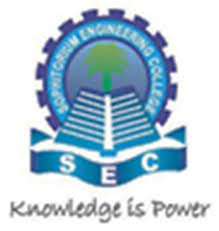 Concurrency Control in Real-Time Database
A database transaction normally involves one or more data items to be accessed in read mode or write mode. A transaction is said to be successfully completed if and only if,
It is able to use all the required data items,
Make necessary changes to the data items (if any) consistently, and
Store the changes permanently in the permanent storage.
In this process, a transaction may consume considerable time depends on the size of a transaction, the number of data items needed, the availability of CPU, etc. In a conventional database, to increase the number of transactions that is completed in a given time, we need to execute several transactions simultaneously. Here we need to ensure ACID properties for individual transactions. Execution of all active transactions concurrently is referred as concurrent transactions.
Concurrency control is about ensuring non-interference among transactions by restricting concurrent transactions to be serializable. A concurrent execution of a set of transactions is said to be serializable if and only if the database operations carried out by them is equivalent to some serial execution of these transactions.
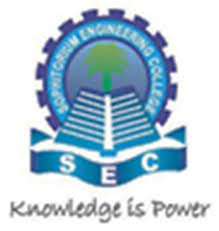 Concurrency control protocols
Concurrency control protocols usually adopt any of the following types of approaches; concurrency control mechanisms used in a conventional database may not fit for real-time database. Hence, the modified versions of these protocols according to the real-time requirements of a database are presented below;

Pessimistic Concurrency Control Protocols(Lock based protocols
Achieving concurrency control by disallowing certain transactions based on the data items they locked. 
Optimistic Concurrency Control Protocols 
Achieving concurrency control by allowing all the transactions and pruning (or validating) them at the time of commit for further allowing them.
Speculative Concurrency Control Protocols 
Achieving concurrency control by applying the combination of both pessimistic and optimistic protocols on a transaction. 
Multi-version Concurrency Control Protocols
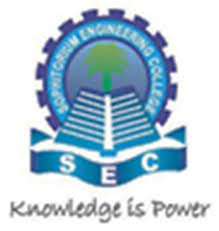 COMMERCIAL REAL TIME DATABASE
A commercial database is a database developed and maintained by a commercial entity.
List Of The Top Database Management Software

SolarWinds Database Performance Analyzer
DbVisualizer
ManageEngine Applications Manager
Oracle RDBMS
IBM DB2
Microsoft SQL Server
SAP Sybase ASE
Teradata
ADABAS
MySQL
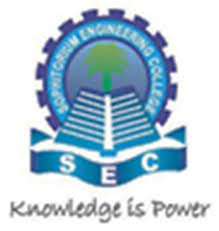 REAL TIME COMMUNICATIONS
Real time communications is the near simultaneous exchange of information over any type of telecommunications service from the sender to the receiver in a connection with negligible latency, according to Search Unified Communications. Examples of real time communications include: Voice over landlines and mobile phones.
Real-time communications examples
fixed-line telephony.
mobile telephony.
voice over IP (VoIP)
teleconferencing.
video calling.
video conferencing.
presence.
file sharing.
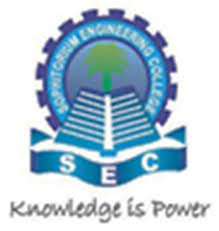 MODES OF RTC
Real-time communications can take place in half-duplex or full-duplex modes:
Half-duplex RTC. Data transmission can happen in both directions on a single carrier or circuit but not at the same time.
Full-duplex RTC. Data transmission can occur in both directions simultaneously on a single carrier or circuit.
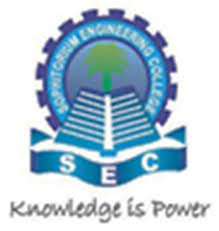 Real-time communication in a LAN
Real-time Communication is communication system that is used to support soft real-time applications is a LAN. Soft real-time communication networks do not provide absolute Quality of Service (QoS) guarantee to applications. These networks always ensure prioritized treatment for real-time messages. It also ensures that message deadline miss ratio for real-time messages is kept to a minimum and real-time messages can be provided statistical guarantees on delay bounds.
Protocols in Soft Real-time Communication :Protocols used in soft real-time communication usually assume transmission of both soft real-time and hard real-time messages over network. Usually, it is assumed that soft real-time traffic is made up of CBR and VBR sources. It is also assumed that soft real-time message rates are very low as compared to channel capacity. Hard real-time messages arrive aperiodically in bursts. In the presence of bursts, it becomes very difficult to endure guarantee to real-time traffic. Therefore, bursts need to be smoothed for enduring statistical guarantees on deadline for real-time messages to hold.
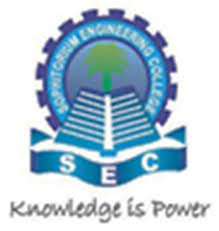 Real-time communication over packet switchednetworks.
A packet switched network (PSN) 
It is a type of computer communications network that groups and sends data in the form of small packets. It enables the sending of data or network packets between a source and destination node over a network channel that is shared between multiple users and/or applications.
A packet switched is also known as a connectionless network, as it does not create a permanent connection between a source and destination node.

In telecommunications  packet switching is a method of grouping data that is transmitted over a digital network into packets Packets are made of a header and a payload. Data in the header is used by networking hardware to direct the packet to its destination, where the payload is extracted and used by application software. Packet switching is the primary basis for data communications in computer networks worldwide.
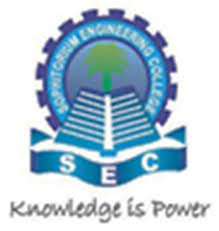 MULTIPLE CHOICE QUESTION WITH ANSWER
1. What is Interprocess communication?a) allows processes to communicate and synchronize their actions when using the same address spaceb) allows processes to communicate and synchronize their actionsc) allows the processes to only synchronize their actions without communicationd) none of the mentioned
2. Message passing system allows processes to __________a) communicate with each other without sharing the same address spaceb) communicate with one another by resorting to shared datac) share datad) name the recipient or sender of the message
3. Which of the following two operations are provided by the IPC facility?a) write & delete messageb) delete & receive messagec) send & delete messaged) receive & send message
4. Messages sent by a process __________a) have to be of a fixed sizeb) have to be a variable sizec) can be fixed or variable sizedd) none of the mentioned
5. The link between two processes P and Q to send and receive messages is called __________a) communication linkb) message-passing linkc) synchronization linkd) all of the mentioned
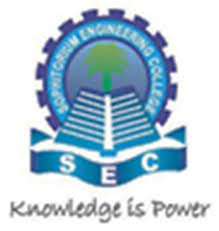 6. Which of the following are TRUE for direct communication?a) A communication link can be associated with N number of process(N = max. number of processes supported by system)b) A communication link is associated with exactly two processesc) Exactly N/2 links exist between each pair of processes(N = max. number of processes supported by system)d) Exactly two link exists between each pair of processes
7. In indirect communication between processes P and Q __________a) there is another process R to handle and pass on the messages between P and Qb) there is another machine between the two processes to help communicationc) there is a mailbox to help communication between P and Qd) none of the mentioned
8. In the non blocking send __________a) the sending process keeps sending until the message is receivedb) the sending process sends the message and resumes operationc) the sending process keeps sending until it receives a messaged) none of the mentioned
9. In the Zero capacity queue __________a) the queue can store at least one messageb) the sender blocks until the receiver receives the messagec) the sender keeps sending and the messages don’t wait in the queued) none of the mentioned
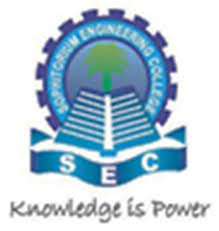 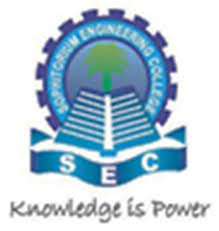 10. The Zero Capacity queue __________a) is referred to as a message system with bufferingb) is referred to as a message system with no bufferingc) is referred to as a linkd) none of the mentioned
11. Bounded capacity and Unbounded capacity queues are referred to as __________a) Programmed bufferingb) Automatic bufferingc) User defined bufferingd) No buffering
12. The three general methods for delivering content from a server to a client across a network are ___________a) unicastingb) multicastingc) broadcastingd) all of the mentioned
13. Unicasting delivers the content to ___________a) a single clientb) all clients, regardless whether they want the content or notc) a group of receivers who indicate they wish to receive the contentd) none of the mentioned
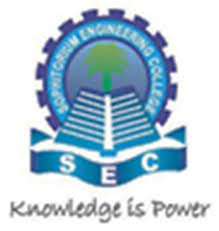 14. Broadcasting delivers the content to ___________a) a single clientb) all clients, regardless whether they want the content or notc) a group of receivers who indicate they wish to receive the contentd) none of the mentioned 
15. Multicasting delivers the content to ___________a) a single clientb) all clients, regardless whether they want the content or notc) a group of receivers who indicate they wish to receive the contentd) none of the mentioned
16. RTSP stands for ___________a) Real Time Streaming Policyb) Real Time Streaming Protocolc) Real Time Systems Protocold) Read Time Streaming Policy
17. HTTP is __________a) a stateful protocolb) a stateless protocolc) a protocol that maintains the status of its connection with the clientd) a stateless protocol that does not maintain the status of its connection with the client
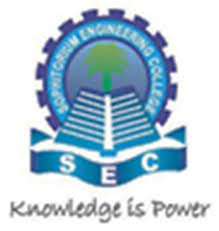 9. In the TEARDOWN state ___________a) the server breaks down the connection and releases the resources allocated for the sessionb) the client breaks down the connection and releases the resources allocated for the sessionc) the system crashesd) none of the mentioned
10. RTP stands for ___________a) real time protocolb) real time transmission control protocolc) real time transmission protocold) real time transport protocol
11. The problem with unicast delivery is that the ___________a) memory allocation is difficultb) server must establish a separate unicast session for each clientc) the routers must support unicastingd) the clients must be close to the server
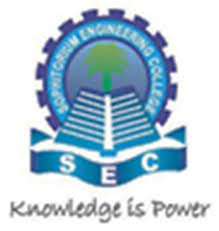 THANK  YOU
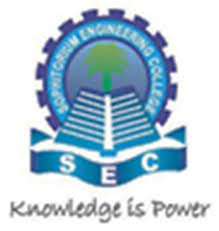